Proti (narativní) identitě. Musil a Strawson
Jakub Čapek,18. 12. 2017
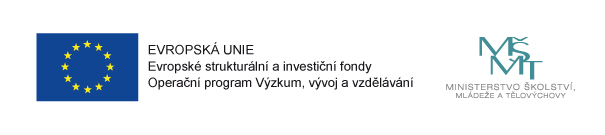 R. Musil, Muž bez vlastností
děj umístěn do Vídně, začíná v srpnu 1913
román nedokončen (I. a II. kniha vyd. 1930 a 1932), Robert Musil umírá 1942.
český překlad A. Siebenscheinová, Argo 2008.
velmi dobrý úvod do četby (v angličtině, s citacemi v němčině): Susanne Klingenstein, přednáška a seminář https://www.youtube.com/watch?v=GpeRhMFnW8o
Ulrich vnímaný sám sebou
„V letech okolo půlky života ví už v podstatě málo lidí, jak se vlastně dostali sami k sobě, ke svým zábavám, k svému světovému názoru, k své ženě, k svému charakteru, povolání a k svým úspěchům, ale mají pocit, že se už na tom nedá mnoho změnit. Bylo by dokonce možno tvrdit, že byli podvedení, neboť nikde nelze objevit dostačující důvod pro to, aby se všechno stalo právě tak, jak se to stalo; bylo by se to mohlo stát také jinak; vždyť události byly jen z nepatrné části jejich dílem, většinou závisely na všelijakých okolnostech, na náladě, na životě nebo na smrti docela jiných lidí, a jaksi k nim pouze v daném okamžiku přispěchaly.“
(pokr.) „Tak se v mládí život před nimi prostíral ještě jako nevyčerpatelné jitro, na všechny strany plné různých možností i ničeho, a už v poledne je tu náhle něco, co si smí činit nárok, aby bylo jejich životem, a to je celkem tak překvapující, jako když před námi jednoho dne sedí člověk, s kterým jsme si dvacet let dopisovali, a vůbec jsme ho neznali, a kterého jsme si představovali docela jinak. Ale mnohem podivnější je, že to většina lidí ani nepozoruje; adoptují muže, který k nim přišel, jeho život se do nich vžil, jeho prožitky jim připadají jako vyjádření jejich vlastností a jeho osud je jejich zásluhou nebo neštěstím.“ (100)
Absence jednoty (kontinuity) napříč časem (II/122)
„vzpomněl si na několik fotografií z dětství, které před nějakou dobou zase uviděl; byl na nich se svou záhy zesnulou matkou a cize z nich na něj pohlížel malý chlapec, na něhož šťastně usmívala krásná, staromódně oblečená paní. Nanejvýš živá představa hodného, milého chytrého hošíka, kterou si o něm lidé udělali; naděje, které naprosto nebyly ještě jeho vlastními nadějemi; neurčitá očekávání čestné žádoucí budoucnosti, která se po něm natahovala jako rozepjatá křídla zlaté sítě -: ačkoli všechno to bylo svého času neviditelné, přece to bylo možno po desítkách let zřetelně vyčíst ze starých desek; a ze středu této viditelné neviditelnosti, která by se byla mohla tak snadno stát skutečností, mu hleděla vstříc jeho měkká, prázdná dětská tvář s poněkud vyděšeným výrazem, že musí bez hnutí stát.
Odmítnutí narativní jednoty („primitivní epičnosti“)
„Lidé jsou v základní vztahu k sobě většinou vypravěči … mají rádi, když fakta následují pořádně za sebou, protože to vypadá jako nezbytnost, a cítí se představou, že jejich život má „průběh“, nějak bezpečni v chaosu. A Ulrich teď zpozoroval, že se mu ztratila tato primitivní epičnost, na níž dosud soukromý život lpí, ačkoli se veřejně už všechno stalo neepické a nesleduje už jednu „nit“, nýbrž rozkládá se v nekonečně spřádané ploše.“ (467)
Galen Strawson, Against Narrativity
In: Ratio (new series) XVII, December 4, 2004
 Dvě teze narativní teorie
Empirická (psychologická teze o narativitě)
Normativní (etická teze o narativitě)
Možné kombinace
Deskriptivní teze platí, normativní nikoli (Sartre, Nevolnost)
Deskriptivní teze neplatí, normativní ano
Deskriptivní teze platí, normativní také (řada dnešních narativistů)
Ani jedna teze neplatí: G. Strawson: „There are deeply non-Narrative people and there are good ways to live that are deeply non-Narrative“ (429)
Zkušenost sebe sama
jakožto „lidské bytosti jako celku“ („human being taken as a whole“)
Jakožto „vnitřní mentální entity“ (a self)

Dva typy zkušenosti sebe (a self)
Diachronní 
„one naturally figures oneself, considered as a self, as something that was there in the (further) pas and will be there in the (further) future“ (430)
Epizodický
„one does not figure oneself, considered as a self, as something that was there in the (futher) pas and will be there in the (further) future“ (430)
Jak žije epizodik?
Omezený zájem o vlastní minulost
Ví, že má minulost (budoucnost), ale nemá žádný vlastní zájem o ni 
V oddělení od „lidské bytosti“
„the remoter past or future in question is not my past of future, although it is certainly the past of future of GS the human being“ (433)
Oddělení „self“ a „human being“
Co je narativní život?
Empirický fakt
Lidé de facto žijí své životy jako příběhy
Etický požadavek
diachronní zkušenost + uchopená skrze určitou formu + příběh jako určitý typ formy
„Aganist narrativity“
„those who think in this way are motivated by a sense of their own importance or signifikance that is absent in other human beings… it seems to me that MacIntyre, Taylor and all other supporters of the ethical Narrativity thesis are just talking about themselves.“ (436-437)
„the more you recall, retell, narrate yourself, the further you risk moving away fom accurate self-understanding, from the truth of your being.“ (447)
„the claim is … false as a unversal claim about human life“ (449)
„Some may still think that the Episodic life must be deprived in some way, but truly happy-go-lucky, see-what-comes-along lives are among the best there are, vivid, blessed, profound.“ (449)

V (nejspíše) udržitelné verzi svého argumentu Strawson ovšem netvrdí, že by diachronní život (a v užším smyslu narativní identita) byl něčím špatným (byť i to tvrdí dost často). Pouze upírá obecný charakter teze, a to jak v deskriptivním (empirickém), tak v normativním (etickém) smyslu.